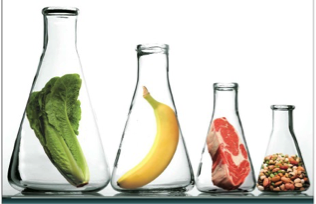 GIDALARDA TEMEL İŞLEMLER
ANKARA ÜNİVERSİTESİ
KALECİK MESLEK YÜKSEKOKULU
ÖĞRETİM GÖREVLİSİ NİLGÜN BAŞAK TECER
nbtecer@ankara.edu.tr
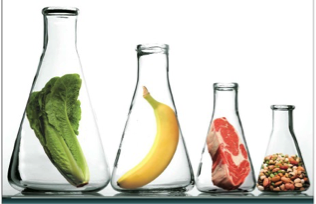 BAZI BİTKİSEL VE HAYVANSAL ÜRÜNLER DOĞRUDAN TÜKETİME 
UYGUN OLMADIĞINDAN BAZI TEMEL PROSESLER SONRASINDA 
TÜKETİLEBİLİR HALE GELMEKTEDİR.
ÖRNEĞİN; 
ŞEKER PANCARI….. SAKKAROZ
YAĞLI TOHUMLAR…….. YAĞ

GIDA ENDÜSTRİSİNDE DAHA ÇOK;
KATI-SIVI EKSTRAKSİYONU
TEMEL PROSESLEREKSTRAKSİYON
KATI-SIVI EKSTRAKSİYONUNDA ÖNEMLİ TANIMLAR;

ÇÖZGEN
ÇÖZÜNEN
RAFİNAT
ÜST AKIŞ
ALT AKIŞ
EKSTRAKT
DİFÜZYON
ÇÖZÜNÜRLÜK
TEMEL PROSESLEREKSTRAKSİYON
GIDA ENDÜSTRİSİNDEKİ UYGULAMALAR;

BİTKİSEL YAĞ ENDÜSTRİSİ

BU ALANDA UZUN YILLARDIR UYGULANAN BİR İŞLEMDİR.
BAZI ÜRÜNLERDEN PRESLEME İLE ELDE EDİLEBİLİRKEN BAZILARINDA EKSTRAKSİYON İŞLEMİ MUTLAKA GEREKLİDİR.
PRES ARTIĞINDAKİ YAĞIN DA ELDE EDİLEBİLMESİ İÇİN BU YÖNTEME BAŞVURULUR. SOYA FASULYESİ, MISIR RÜYEMİNDE MUTLAKA EKSTRAKSYİON İŞLEMİNE İHTİYAÇ DUYULUR.

ÇÖZGENLERİN TOKSİK OLMAMASI ÖNEMLİDİR.
TEMEL PROSESLEREKSTRAKSİYON
GIDA ENDÜSTRİSİNDEKİ UYGULAMALAR;

ŞEKER ENDÜSTRİSİ

ŞEKER PANCARI VEYA ŞEKER KAMIŞINDAN ÇÖZGEN OLARAK SICAK SU KULLANILMASIYLA EKTRAKSİYON GERÇEKLEŞTİRİLEBİLMEKTEDİR.
 BU ÜRÜNLERDE VERİMLİ OLMAMASI SEBEBİYLE PRESLEME İŞLEMİ UYGULANMAMAKTADIR.
TEMEL PROSESLEREKSTRAKSİYON
GIDA ENDÜSTRİSİNDEKİ UYGULAMALAR;

AROMA ENDÜSTRİSİ

ÇEŞİTLİ BAHARATLARDAN AROMATİK YAĞLARIN ELDE EDİLMESİNDE VE BİTKİLERDEN DOĞAL AROMA ELDE EDİLMESİNDE ÇEŞİTLİ ÇÖZGENLERLE EKSTRAKSYON YÖNTEMİNDEN FAYDALANILIR.
TEMEL PROSESLEREKSTRAKSİYON
GIDA ENDÜSTRİSİNDEKİ DİĞER UYGULAMALAR;

İNSTANT KAHVE
KAFEİNSİZ KAHVE
BALIK YAĞI
FARMASÖTİK ÜRÜNLER
TEMEL PROSESLEREKSTRAKSİYON
EKSTRAKSİYON HIZINA ETKİ EDEN FAKTÖRLER;

MATERYALİN NİTELİĞİ VE HAZIRLANMA ŞEKLİ
PARÇACIKLARIN BOYUTU
ÇÖZGEN VE NİTELİKLERİ
SICAKLIK
ÇÖZGENİN HAREKETİ
TEMEL PROSESLEREKSTRAKSİYON
TEMEL PROSESLEREKSTRAKSİYON
EKSTRAKSİYON YÖNTEMLERİ;

TEK AŞAMALI KESİKLİ EKSTRAKSİYON
ÇOK AŞAMALI ÇAPRAZ EKSTRAKSİYON
ÇOK AŞAMALI ZIT AKIŞLI YARI-SÜREKLİ EKSTRAKSİYON
ZIT AKIŞLI SÜREKLİ EKSTRAKSİYON
DİNLEDİĞİNİZ İÇİN TEŞEKKÜRLER…